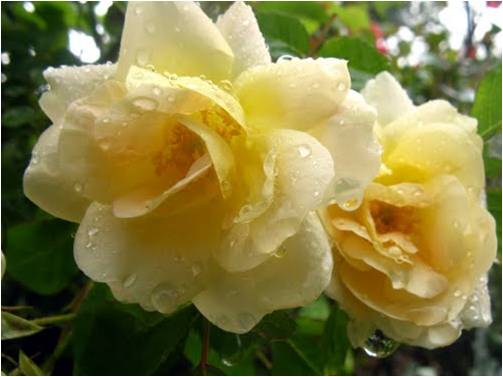 video
স্বাগতম
শিক্ষক পরিচিতি
মোঃসাইফুল ইসলাম
              বিএসসি বিএড এম এড   
      সহকারি শিক্ষক (গণিত)
    গিধাউষাএইচএ উচ্চ বিদ্যালয়
   গৌরিপুর-ময়মনসিংহ 
    মোবাইল -০১৭১৮১৯৩৮৬৫
    ইমেইল-   sflislm69@gmail.com
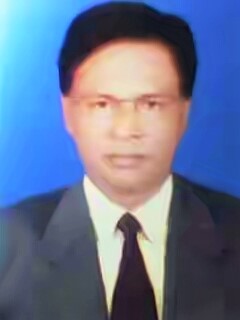 পাঠ পরিচিতি
শ্রেনিঃ ৯ম
বিষয়ঃ গণিত
সময়ঃ ৫০ মিনিট
তারিখঃ ০৫/১২/১৭ইং
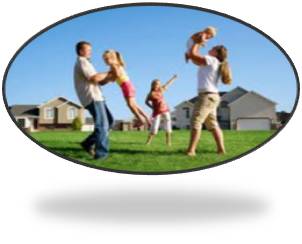 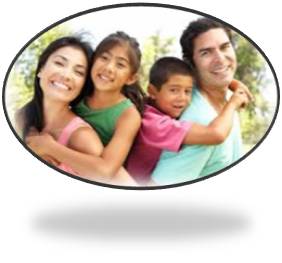 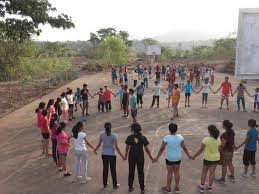 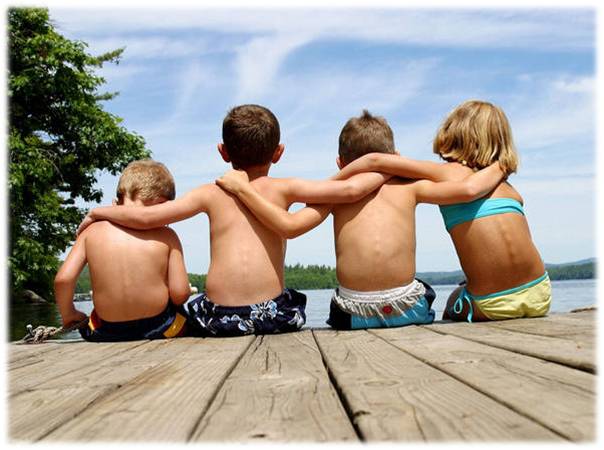 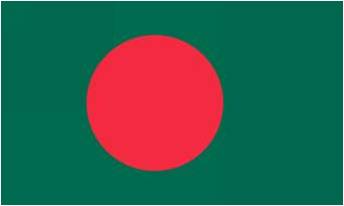 বাংলাদেশ
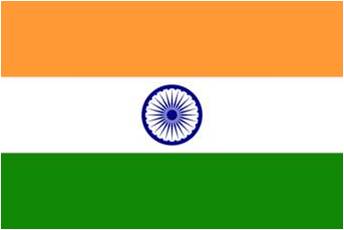 ভারত
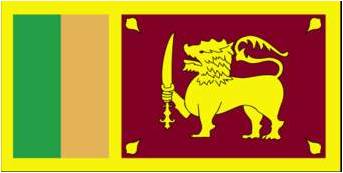 শ্রীলংকা
পাঠ শিরোনাম

অন্বয় ও ফাংশন
শিখনফলঃ

অন্বয় কি তা ব্যাখ্যা করতে ও গঠন করতে পারবে?
ফাংশান কি তা ব্যাখ্যা করতে ও গঠন করতে পারবে?
স্বাধীন চলক এবং অধীন কি তা বুঝতে পারবে?
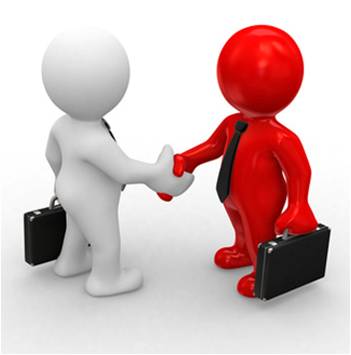 সম্পর্ক বা অন্বয়
বাংলাদেশ 
ভারত
পাকিস্তান
ঢাকা 
দিল্লী
ইসলামাবাদ
দেশ                                  রাজধানী
অর্থাৎ দেশ রাজধানী অন্বয়=

{(বাংলাদেশ,ঢাকা),(ভারত,দিল্লী),(পাকিস্তান,ইসলামাবাদ)}
4
যদি A ও B দুইটি সেট হয় তবে সেট দুইটির কার্তেসীয় গুণজ A×B সেটের অন্তর্গত ক্রমোজোড়্গুলোর অশ্যু উপসেট R কে  A  সেট হতে B সেটের একটি অন্বয় বা সম্পর্ক বলা হয়।
এখানে,  R সেট A×B সেটের একটি উপসেটঅর্থাৎ R⊆A×B 
মনে করি A={3,5} এবং B={2,4} 
অত এব A×B={3,5}×{2,4}
={(3,2),(3,4),(5,2),(5,4)}
অত এব, অন্বয় R={(3,2)(3,4)(5,2)(5,4)}
যদি x>y শর্ত হয়, তবে R={(3,2),(5,2),(5,4)}
এবং যদি x<y শর্ত হয়, তবে {(3,4)} 
যখন A সেটের একটি উপাদান x ও B সেটের একটি উপাদান y এবং (x,y)∈R হয় তবে লিখা হয় xRy  এবং পড়া হয়  x,y এর সাথে অন্বিত।(x is related to y)
যদি A={1,2,3} B={0,2,4} এবং A ও B এর উপাদানগুলোর মধ্যে x=y-1 সম্পর্ক বিবেচনায় থাকে তবে সংশ্লিষ্ট অন্বয় বর্ণনা কর?
সমাধানঃ দেওয়া আছে, A={1,2,3},  B={0,2,4}
শর্তমতে অন্বয়  R={(x,y): x∈A, y∈B এবংx=y-1} 
এখানে, A×B={1,2,3}×{0,2,4}
{(1,0),(1,2),(1,4,)(2,0),(2,2,)(2,4,)(3,0),(3,2,)(3,4)}
R={(1,2),(3,4)}
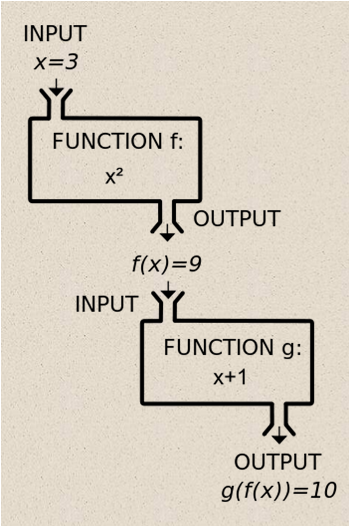 নিচে A ও B সেটের অন্বয় লক্ষ করি
ফাংশান
1
2
3
3
4
5
এখানে, যখন y=x+2 তখন x=1 হলে, y=3
আবার x=2 হলে y=4
x=3 হলে y=5
অর্থাৎ x এর এক একটি মানের জন্য y এর মাত্র একটি মান পাওয়া যায় এবং x ও y এর মধ্যে সম্পর্ক তৈরী হয়।
অত এব y=x+2
সুতরাং দুইটি চলক x ও y এমন ভাবে সম্পর্কযুক্ত যেন x এর যেকোন একটি মানের জন্য y এর একটি মান পাওয়া যায়। তবে y কে x এর ফাংশান বলা হয়।
X এর ফাংশানকে সাধারণত y,  f(x), g(x), F(x) ইত্যাদি দ্বারা প্রকাশ করা হয়।
মনে করি                            একটি ফাংশান
এখানে, x এর যেকোন একটি মানের জন্য y এর একটি মান পাওযা যাবে। এখানে x ও y উভয় চলক। x এর মানের উপর y এর মান নির্ভরশীল। কাজেই x স্বাধীন চলক এবং y অধীন চলক

যদি g(x)=                                      তবে a এর কোন মানের জন্য g(-2)=0 হয়?
সমাধানঃ 
দেওয়া আছে,
যেহতু, g(-2)=0
শর্তমতে
বা

       বা

       বা
a=2  হলে g (-2)=0 হবে ।
একক কাজ
হলে f(-1) নির্ণয় কর?
দেওয়া আছে,
দলীয় কাজ
যদি C={2,5,6}   D={4,5} এবং C ও  D এর উপাদানগুলোর মধ্যে  x≤y সম্পর্ক বিবেচনায় থাকে তবে অন্বয় নির্ণয় কর?
সমাধানঃ 
দেওয়া আছে, C={2,5,6}  এবং D={4,5}
শর্তমতে, অন্বয়  R={(x,y):x∈A,y∈B এবং x≤y}
এখন, C×D={2,5,6}×{4,5}
={(2,4)(2,5)(5,4)(5,5)(6,4)(6,5)}
এখন, অন্বয় R={(2,4)(2,5)(5,5)} Ans
বাড়ীর কাজ
F(x)=2x
ক, দেখাও যে, f(x+1)=2x
খ, দেখাও যে,
গ, প্রমান কর যে, f(x+3)-f(x-1)=  f(x)
মূল্যায়ন
A={5,6} এবং B={2,7}
প্রদত্ত তথ্যের আলোকে নিচের প্রশ্নের উত্তর দাও
X>y শর্তে A ও B এর সংশ্লিষ্ট অন্বয় কোনটি?
ক, {(5,2)(6,2)} খ, {(6,7) (5,7) গ, {(7,6)} ঘ {7,5)}
উত্তরঃ ক
2.(x+1)=y শর্তে A ও B এর সংশ্লিষ্ট অন্বয় কোনটি?
ক, {(6,7)}  খ, {(5,7)}  গ, {(7,6)} ঘ,  {(7,5)}
উত্তরঃ ক
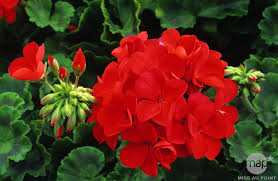 ধন্যবাদ